Modernisering af DAF
Beskrivelse af arbejdsgrupper
Juni 2023
1
Vær opmærksom på, at indholdet på de efterfølgende sider er foreløbigt.
Da projektet arbejder agilt samt ønsker at involvere interessenter i forløbet med udviklingen af den moderniserede Datafordeler, vil indholdet på de efterfølgende sidder kunne ændre sig som følge af input og endelig planlægning af udviklingsleverancerne i projektets Design- og Planlægningsfase.
Ændringer kan blandt andet vedrøre indholdet af de enkelte udviklingsleverancer, tidsplan, antallet af og indholdet på workshops, user stories mv.
2
Indhold
Formål	slide	4
Moderniseringsbehov og moderniseringstiltag	slide	5-8
De 4 udviklingsleverancer	slide	9-12
De 5 arbejdsgrupper	slide	13-15
Arbejdsgruppen ”Moderne tjenester”	slide	16-26
Arbejdsgruppen ”Selvbetjening”	slide	27-36
Arbejdsgruppen ”Data og indlæsning”	slide	37-44
Arbejdsgruppen ”Geodata”	slide	45-48
Arbejdsgruppen ”Infrastruktur services”	slide	49-58
3
Formål
Det er aftalt i governance for Grunddata, at der etableres en midlertidig agil governance mhp. at understøtte interessenternes inddragelse i den agile udvikling af en moderniseret Datafordeler. 
Det konkrete arbejde udføres i et antal arbejdsgrupper.
Arbejdsgrupperne tager udgangspunkt i de beskrevne moderniseringsbehov og -tiltag. 
Formålet med dette slidesæt er:
At beskrive arbejdsgrupperne, herunder hvilke moderniseringstiltag der adresseres i de forskellige grupper.
At beskrive opgaver og aktiviteter i arbejdsgrupperne, samt hvilken type ressource, der er behov for, og hvilket beslutningsmandat der forudsættes.
At estimere forventet ressourcetræk for arbejdsgrupperne samt en tentativ timeline over tidspunkt for involvering af arbejdsgrupperne.
4
Moderniseringsbehov og -tiltag
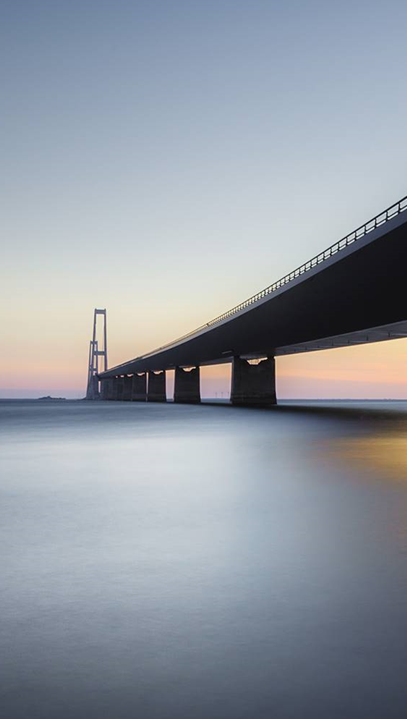 De 17 moderniseringsbehov fra Kontrakten
MB1:	Etablering af den Moderniserede Datafordeler i en modulær it-arkitektur
MB2:	Udvidet understøttelse af versionering
MB3:	Etablering af funktionalitet ved brug af standardprogrammel
MB4:	Øget brug af dynamisk skalering af kapacitet til drift
MB5:	Øget automatisering af Testmiljøer
MB6:	Øget brug af automatiseret test
MB7:	Optimering af hændelser samt hændelsesgenerering
MB8:	Optimering af logning og overvågning via logning
MB9:	Optimering af distribution af geodata
MB10:	Optimering af indlæsning af data
MB11:	Optimering af forespørgsels- og udstillingsværktøjer
MB12:	Optimering af understøttelse af udstilling af data i nær realtid
MB13:	Etablering af automatisering af konfigurering af tjenester
MB14:	Optimering af filudtræk
MB15:	Optimering af funktionalitet til selvbetjening
MB16:	Optimering af understøttelse af kopiregistre
MB17:	Optimering af håndtering af metadata
6
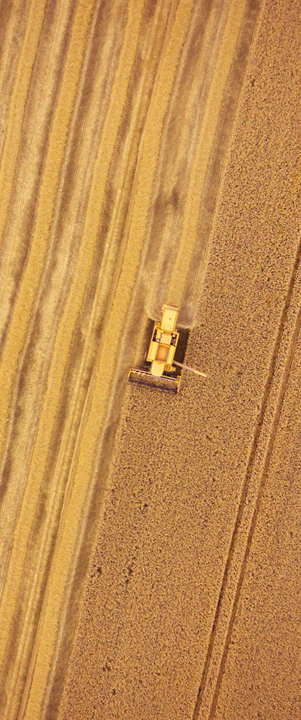 De 14 moderniseringstiltag fra Netcompanys Produkt Vision
MT1:	Moderne REST-Tjenester
MT2:	Moderne Hændelser
MT3:	Optimering af funktionalitet til selvbetjening
MT4:	Øget brugervenlighed for Dokumentation
MT5:	Nutidsdatabase med aktuelle data
MT6:	Stabil og robust modulær IT-arkitektur
MT7:	Forbedring og effektivisering af sikkerhed
MT8:	Optimering af distribution af geodata
MT9:	Optimering af løbende indlæsning af data
MT10:	Optimering af totalindlæsning og datamodelændringer
MT11:	Moderne Filudtræk
MT12:	Understøttelse af kopiregistre
MT13:	Optimering af logning og overvågning
MT14:	Øget automatisering af test og Testmiljøer
7
Sammenhæng mellem Moderniseringsbehov og -tiltag
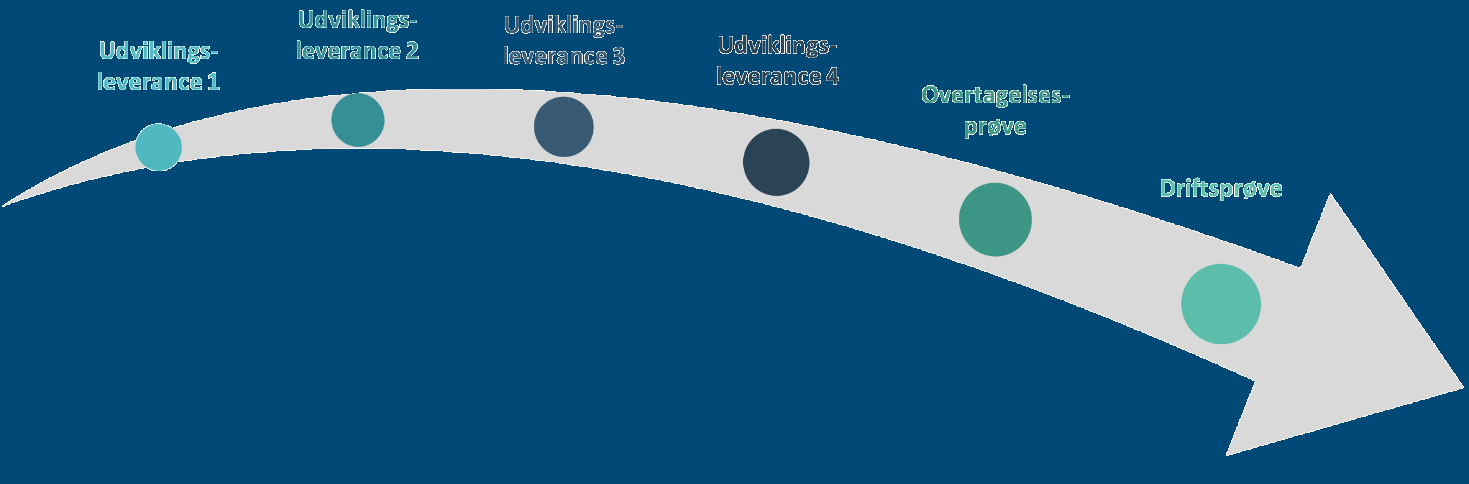 Side 8
De 4 foreløbige udviklingsleverancer
Foreløbig plan for de 4 udviklingsleverancer
20 uger
20 uger
20 uger
20 uger
Moderniseret
Datafordeler
Nuværende
Datafordeler
Videre-udviklings-ydelser
Udviklings-leverance 1
Udviklings-leverance 2
Udviklings-leverance 3
Udviklings-leverance 4
Moderne REST-Tjenester
Moderne Filudtræk
Iterativ videreudvikling
Moderne Hændelser
Forbedring og effektivisering af sikkerhed
Optimering af funktionalitet til selvbetjening
Optimering af distribution af geodata
Optimering af løbende indlæsning af data
Optimering af totalindlæsning og datamodel-ændringer
Nutidsdatabase med aktuelle data
Understøttelse af kopiregistre
Yderligere fremtidige behov
Stabil og robust modulær IT-arkitektur
Optimering af logning og overvågning
Øget bruger-venlighed for dokumentation
Øget automatisering af test og Testmiljøer
10
Sammenhæng mellem Moderniseringsbehov, -tiltag og udviklingsleverancer
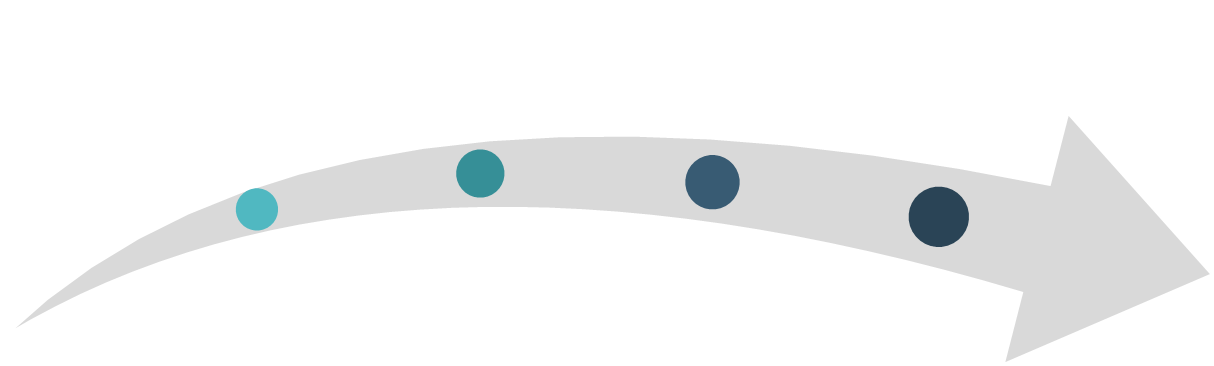 Side 11
Udviklingsleverancer og sprints
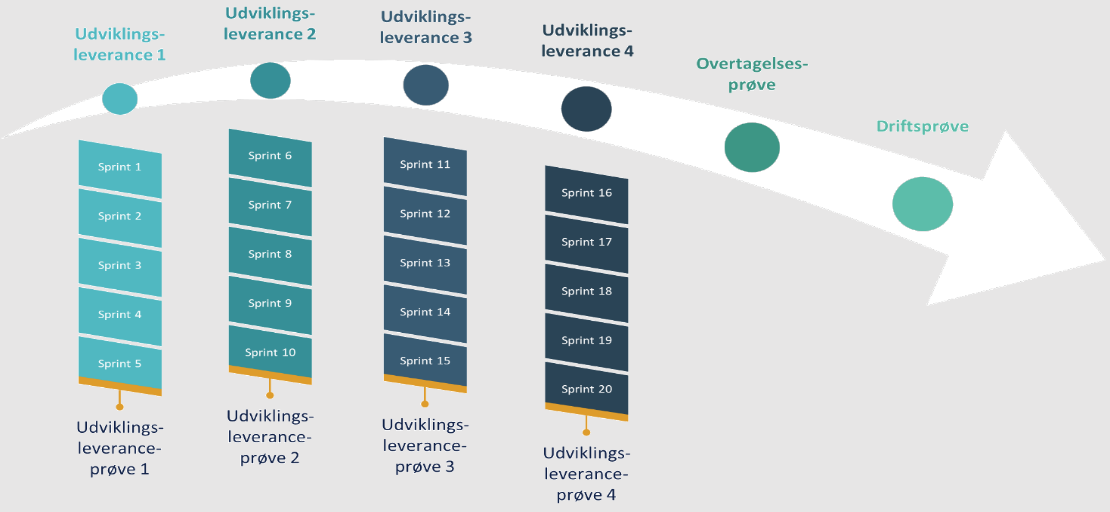 Side 12
De 5 arbejdsgrupper
De 5 arbejdsgrupper
For hver arbejdsgruppe beskrives:
	Moderniseringstiltag i arbejdsgruppen.
For hvert moderniseringstiltag de nuværende epics.
For hvert moderniseringstiltag de indledende workshops, som afholdes i Design- og Planlægningsfasen.

Denne syntaks benyttes på alle slides vedr. arbejdsgrupperne.
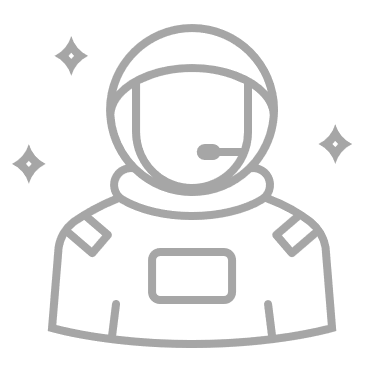 Moderne tjenester
Selvbetjening
Data og indlæsning
Geodata
Infrastruktur services
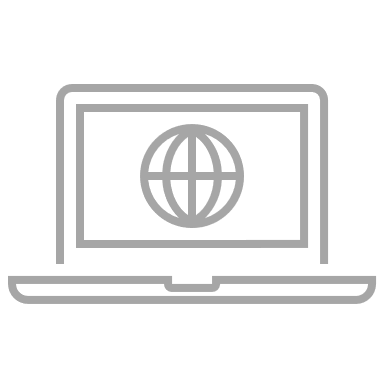 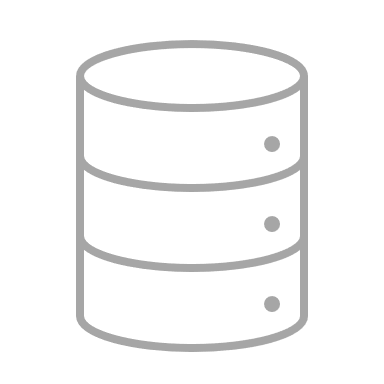 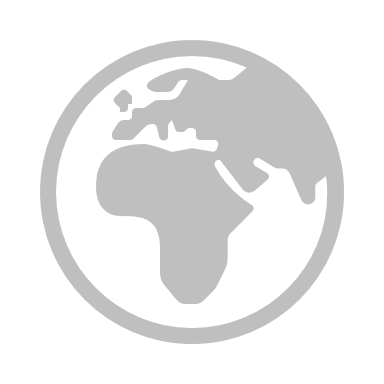 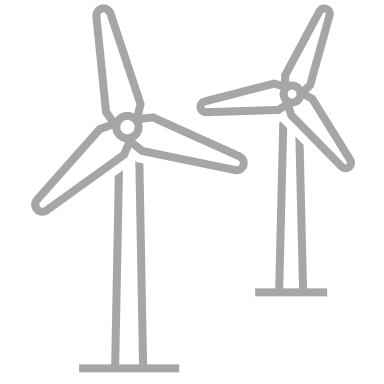 14
Arbejdsgrupper, moderniseringsbehov samt -tiltag og udviklingsleverancer
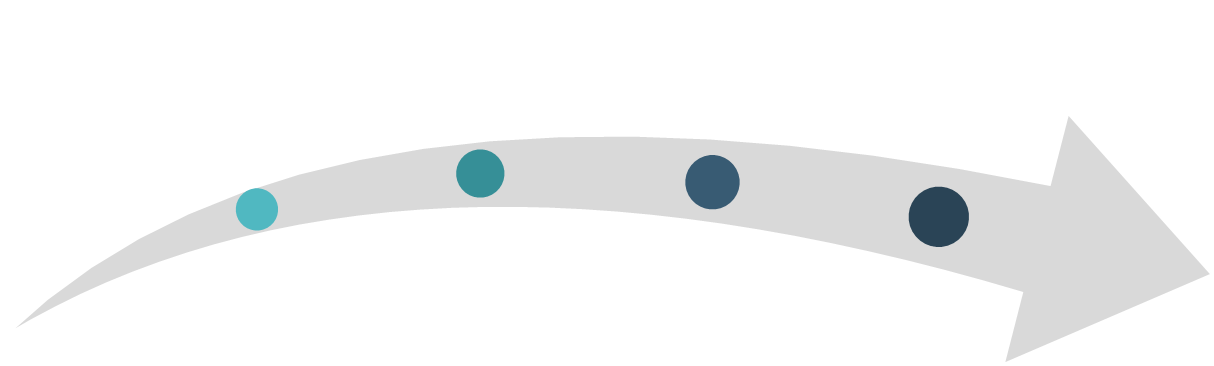 Side 15
* Moderniseringstiltag opdelt for hhv. interne og eksterne interessenter
Arbejdsgruppen ”Moderne tjenester”
1. Moderniseringstiltag i Arbejdsgruppen ”Moderne tjenester”
Arbejdsgruppe ”Moderne tjenester”
Side 17
2. MT1 Moderne REST-Tjenester: Epics og workshops
Arbejdsgruppe ”Moderne tjenester”
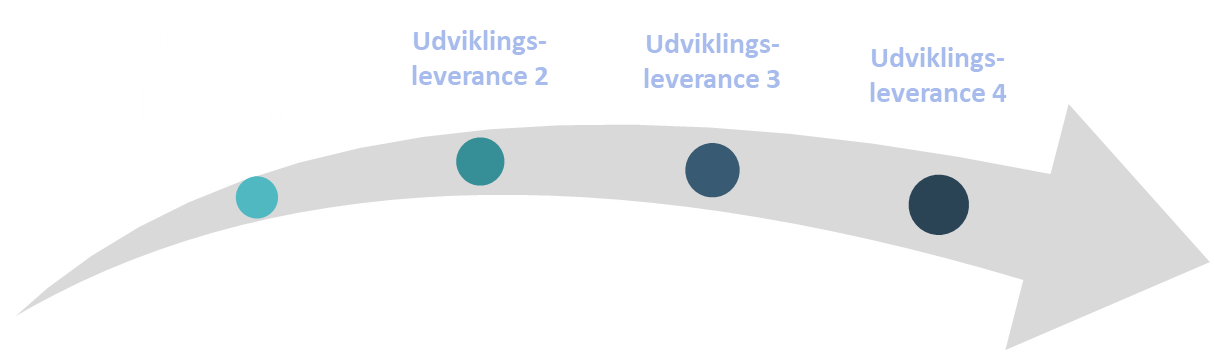 Side 18
3. Workshop 1 til MT1: Moderne REST-Tjenester
Arbejdsgruppe ”Moderne tjenester”
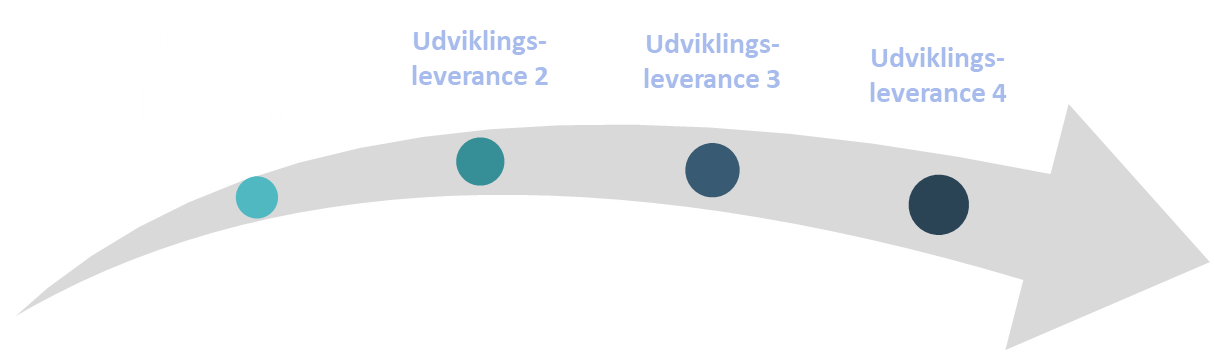 Moderne REST-Tjenester
Side 19
3. Workshop 2 til MT1 og MT2: Odata
Arbejdsgruppe ”Moderne tjenester”
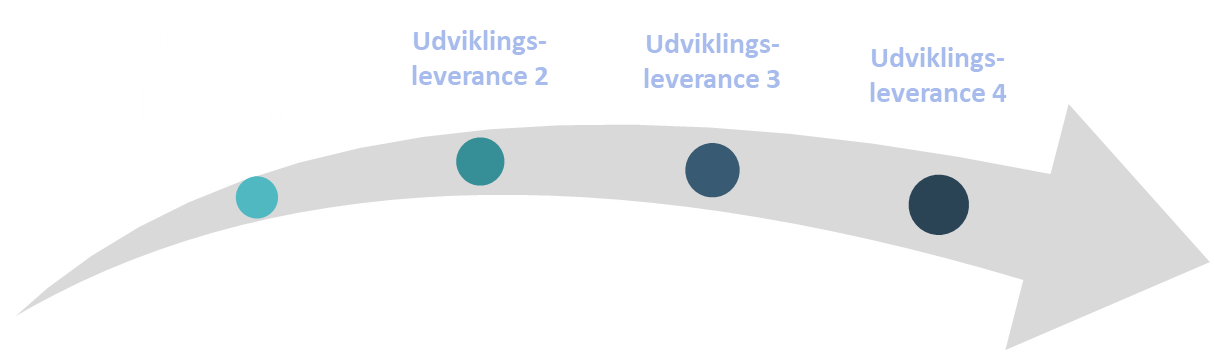 Odata
Side 20
2. MT2 Moderne Hændelser: Epics og workshops
Arbejdsgruppe ”Moderne tjenester”
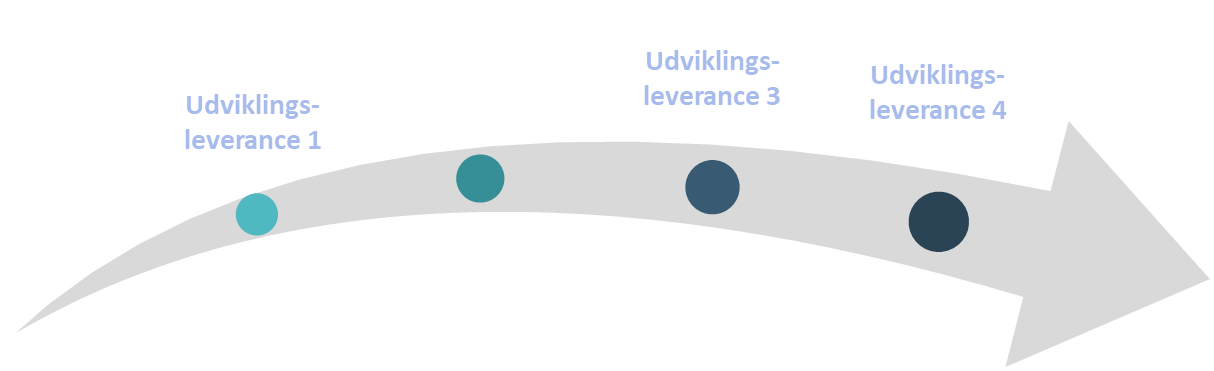 Side 21
3. Workshop 1 til MT2: Moderne Hændelser
Arbejdsgruppe ”Moderne tjenester”
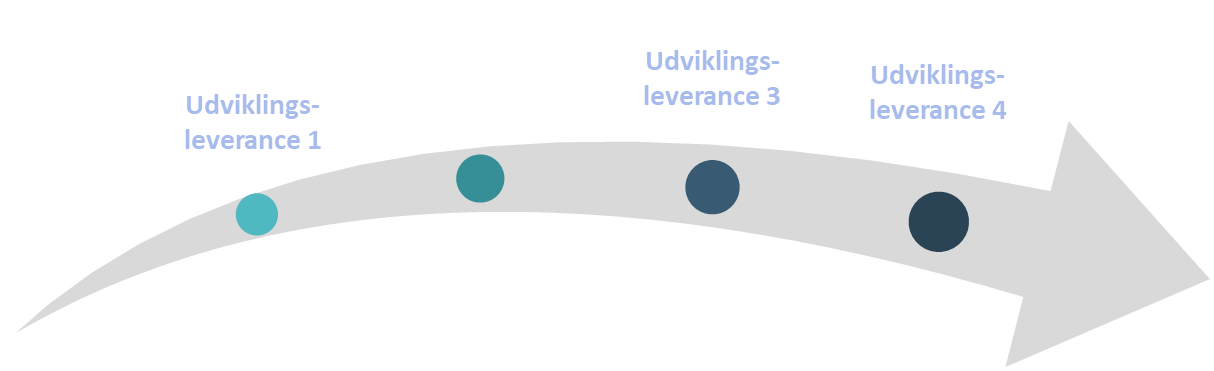 Moderne Hændelser
Side 22
2. MT11 Moderne Filudtræk: Epics og workshops
Arbejdsgruppe ”Moderne tjenester”
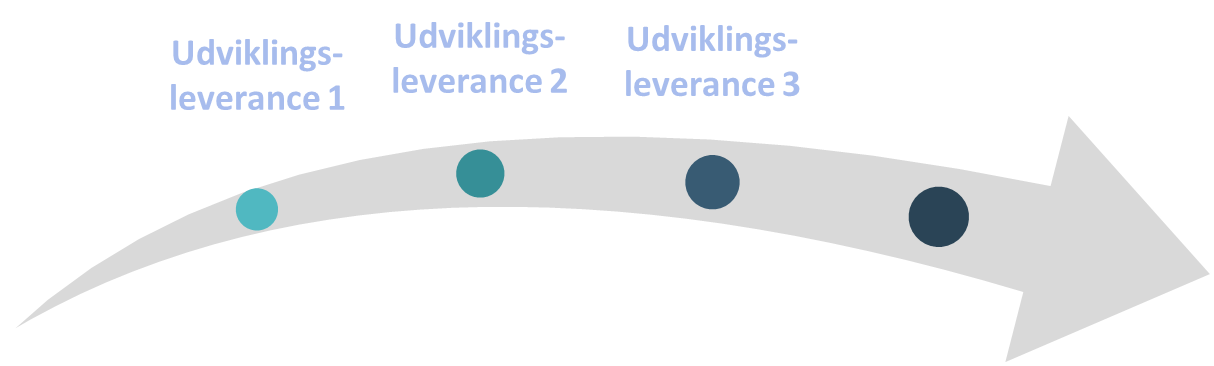 Side 23
3. Workshop til MT11: Moderne Filudtræk
Arbejdsgruppe ”Moderne tjenester”
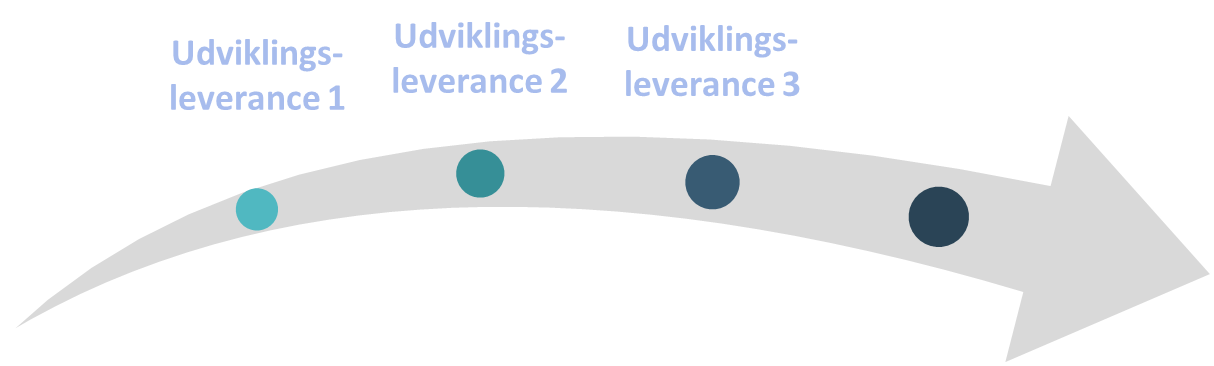 Moderne Filudtræk
Side 24
2. MT12 Understøttelse af kopiregistre: Epics og workshops
Arbejdsgruppe ”Moderne tjenester”
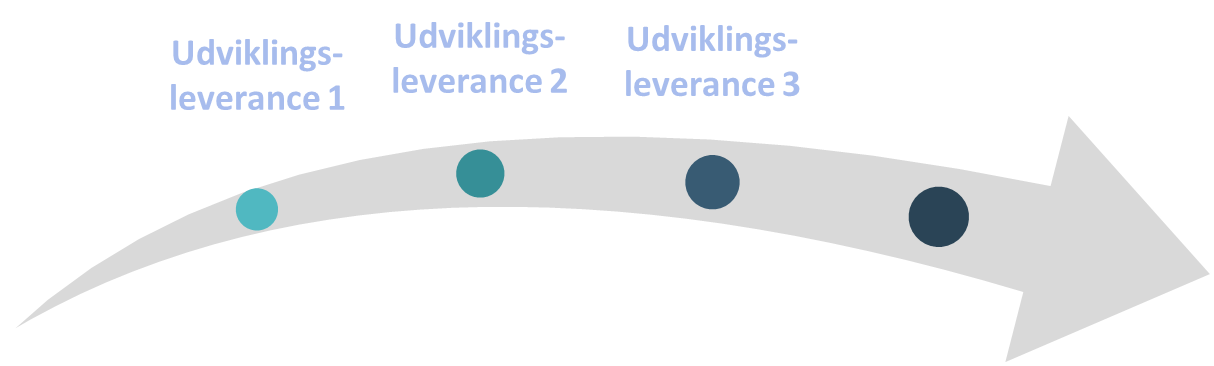 Side 25
3. Workshop til MT12: Understøttelse af kopiregistre
Arbejdsgruppe ”Moderne tjenester”
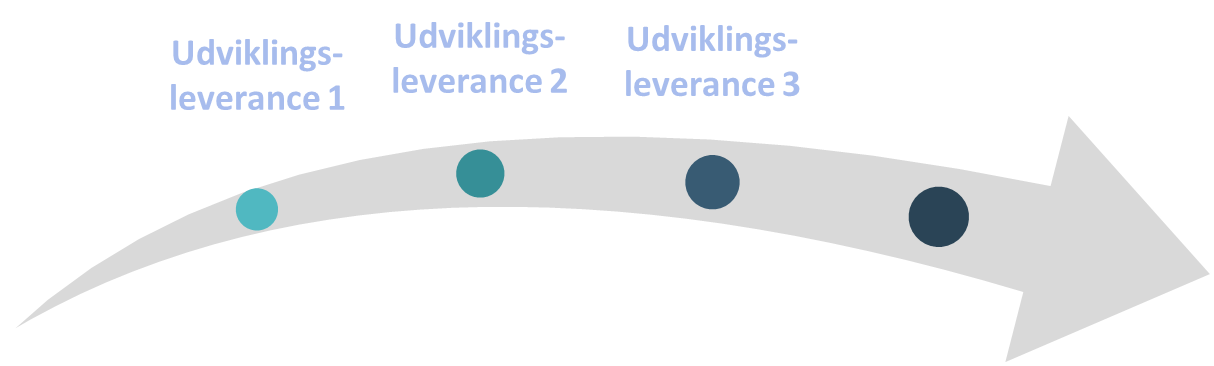 Understøttelse af kopiregistre
Side 26
Arbejdsgruppen ”Selvbetjening”
1. Moderniseringstiltag i Arbejdsgruppen ”Selvbetjening”
Arbejdsgruppe ”Selvbetjening”
Side 28
* Moderniseringstiltaget for eksterne interessenter
2. MT4 Øget brugervenlighed for Dokumentation: Epics og workshops
Arbejdsgruppe ”Selvbetjening”
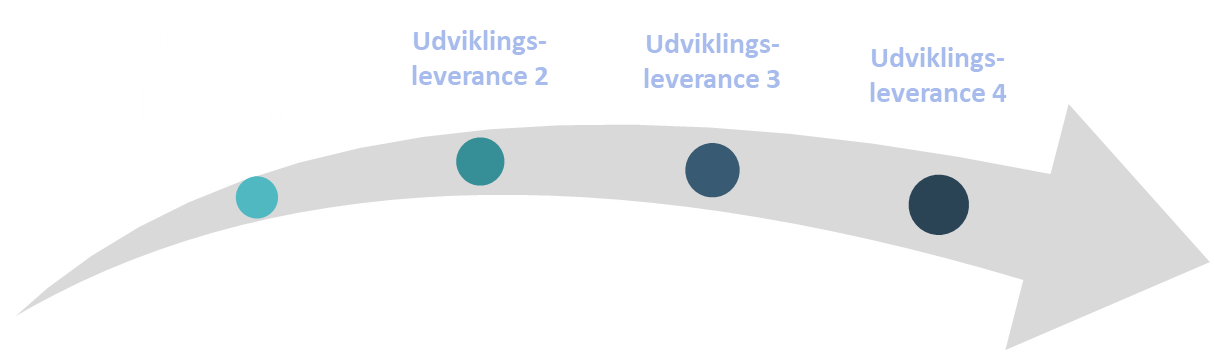 Side 29
3. Workshop til MT4: Øget brugervenlighed af Dokumentation
Arbejdsgruppe ”Selvbetjening”
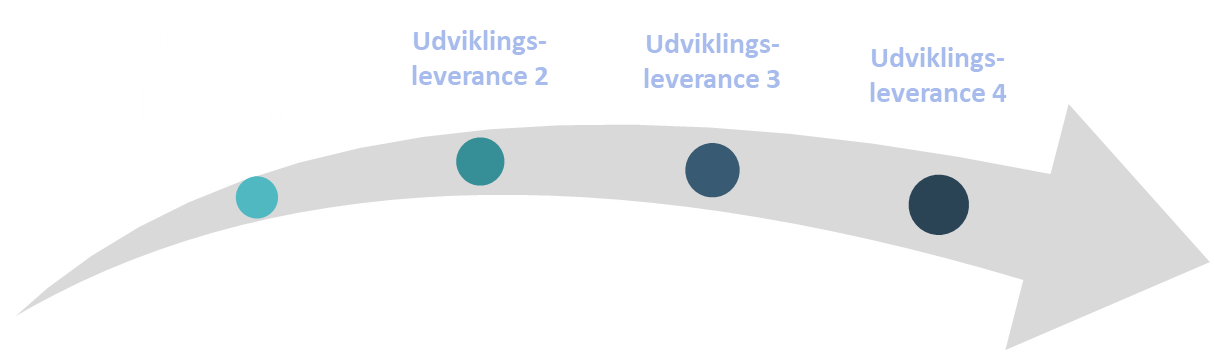 Øget brugervenlighed af Dokumentation
Side 30
2. MT3 Optimering af funktionalitet til selvbetjening: Epics og workshops
Arbejdsgruppe ”Selvbetjening”
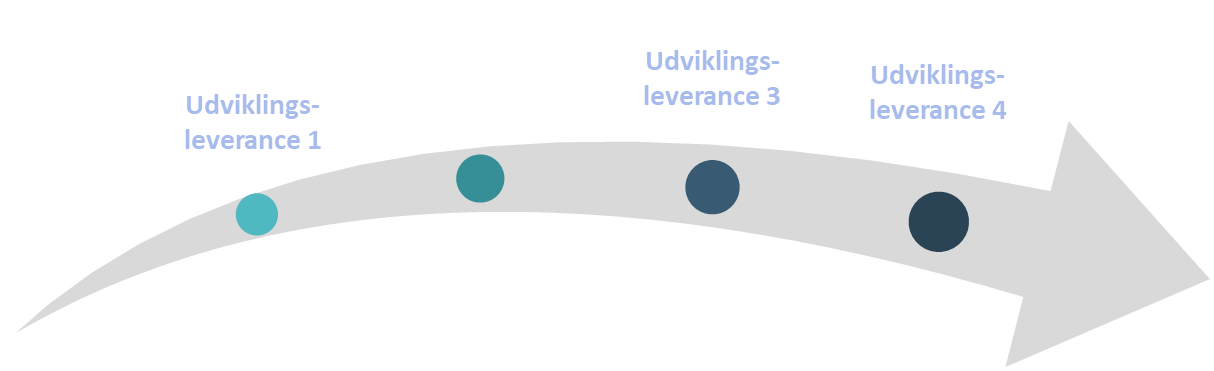 Side 31
3. Workshop til MT3: Optimering af funktionalitet til selvbetjening
Arbejdsgruppe ”Selvbetjening”
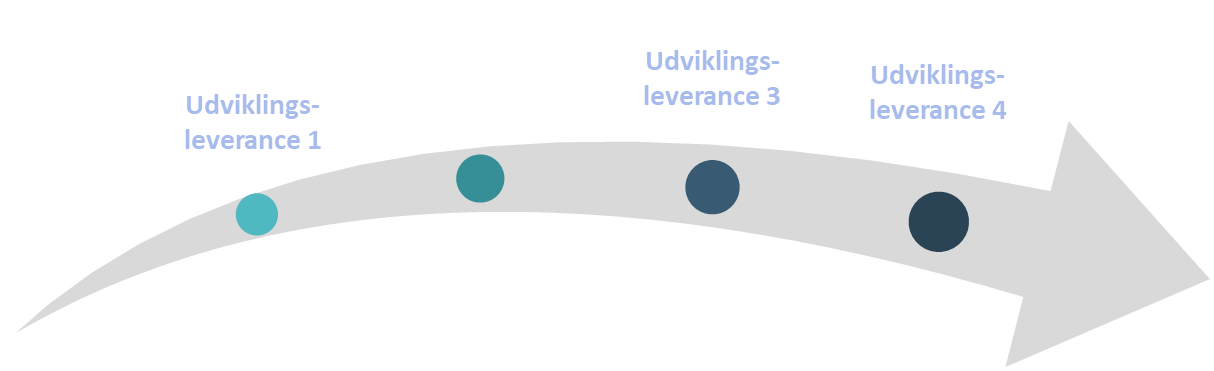 Optimering af funktionalitet til selvbetjening
Side 32
2. MT17e Forbedring og effektivisering af sikkerhed: Epics og workshops
Arbejdsgruppe ”Selvbetjening”
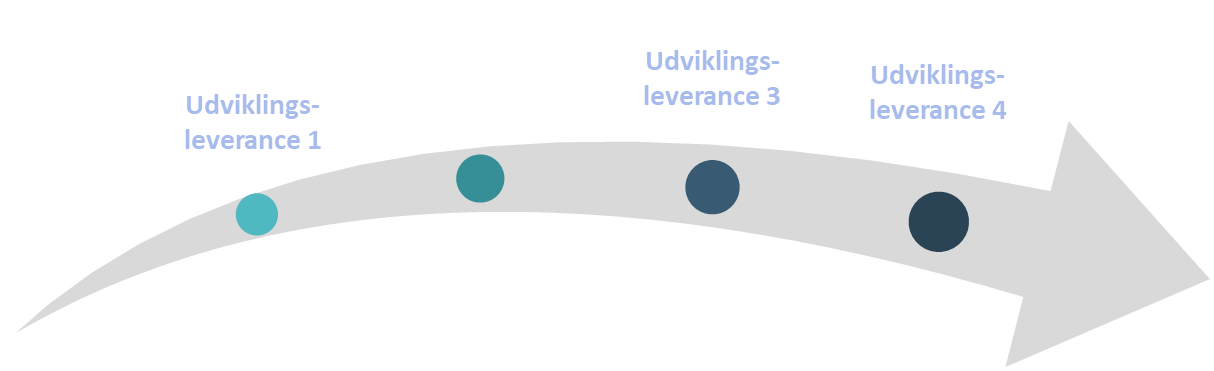 Side 33
* Moderniseringstiltaget for eksterne interessenter
3. Workshop til MT17e: Forbedring og effektivisering af sikkerhed
Arbejdsgruppe ”Selvbetjening”
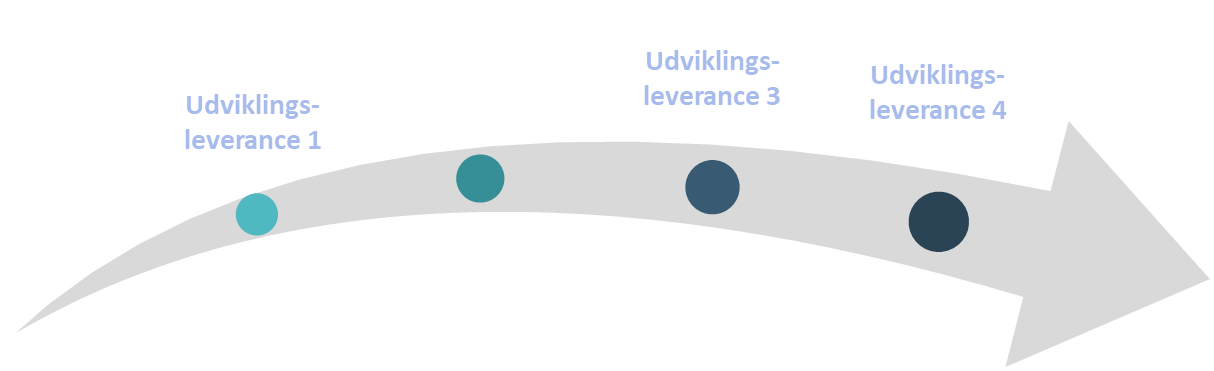 Forbedring og effektivisering af sikkerhed
Side 34
2. MT14e Øget automatisering af test og Testmiljøer: Epics og workshops
Arbejdsgruppe ”Selvbetjening”
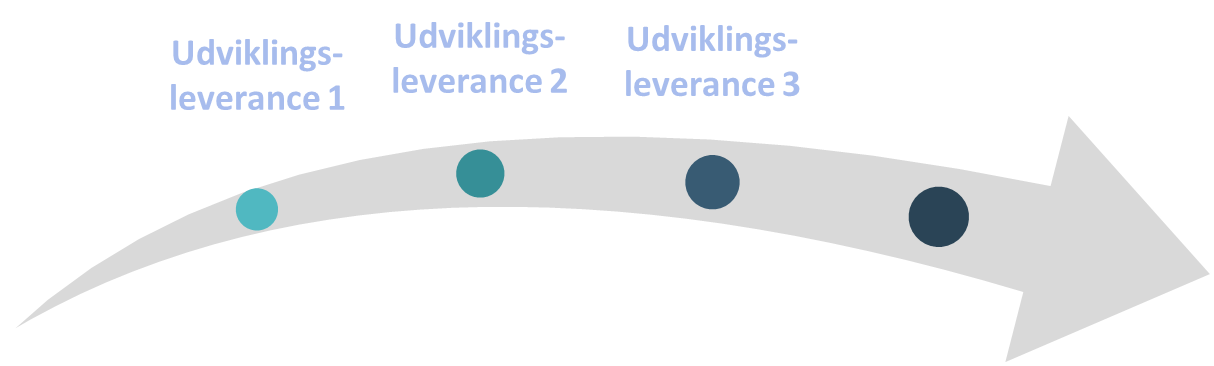 Side 35
* Moderniseringstiltaget for eksterne interessenter
3. Workshop til MT14e: Øget automatisering af test og Testmiljøer
Arbejdsgruppe ”Selvbetjening”
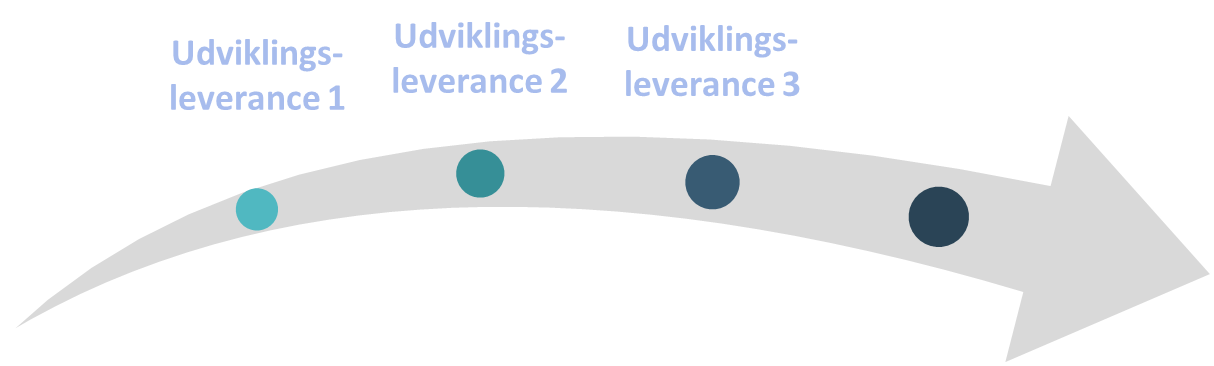 Øget automatisering af test og Testmiljøer
Side 36
Arbejdsgruppen ”Data og indlæsning”
1. Moderniseringstiltag i Arbejdsgruppen ”Data og indlæsning”
Arbejdsgruppe”Data og indlæsning”
Side 38
2. MT5 Nutidsdatabase med aktuelle data: Epics og workshops
Arbejdsgruppe”Data og indlæsning”
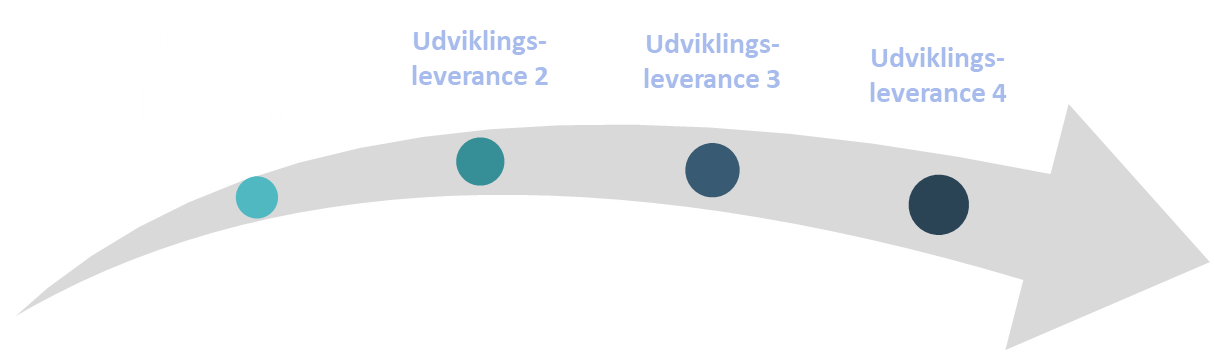 Side 39
3. Workshop til MT5: Etablering af en nutidsdatabase
Arbejdsgruppe”Data og indlæsning”
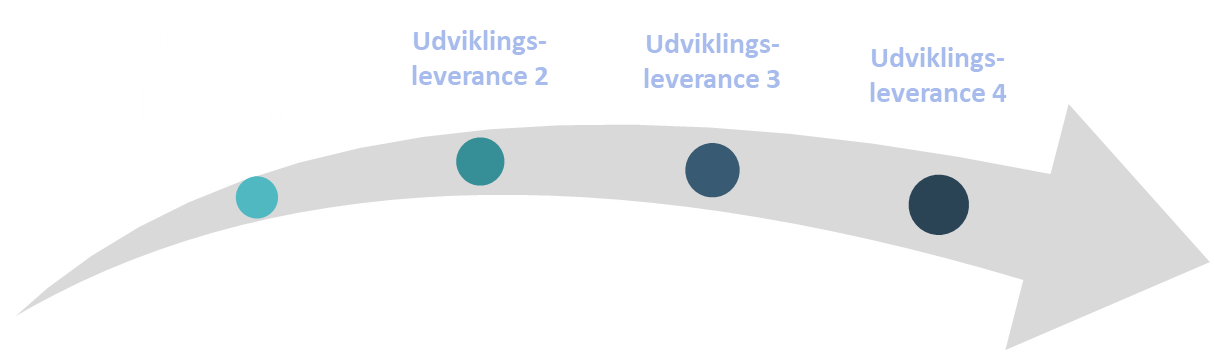 Etablering af en nutidsdatabase
Side 40
2. MT9 Optimering af løbende indlæsning af data: Epics og workshops
Arbejdsgruppe”Data og indlæsning”
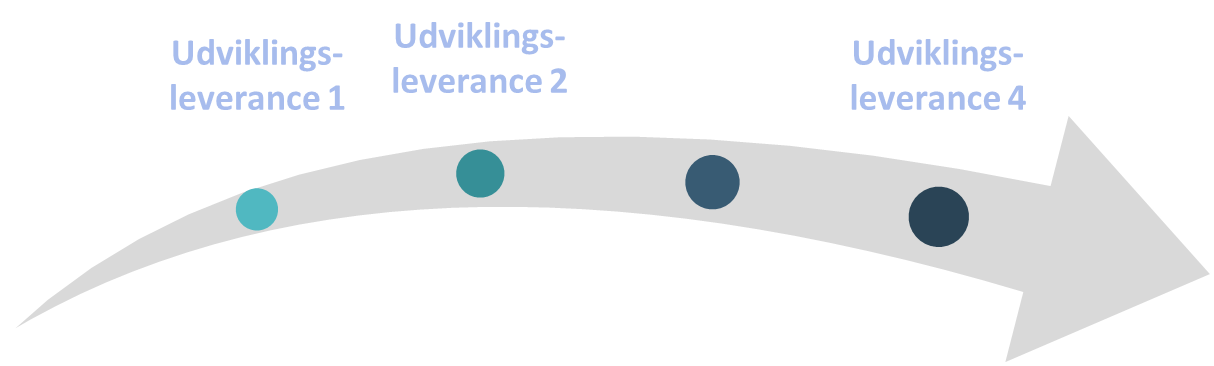 Side 41
3. Workshop til MT9: Optimering af løbende indlæsning af data
Arbejdsgruppe”Data og indlæsning”
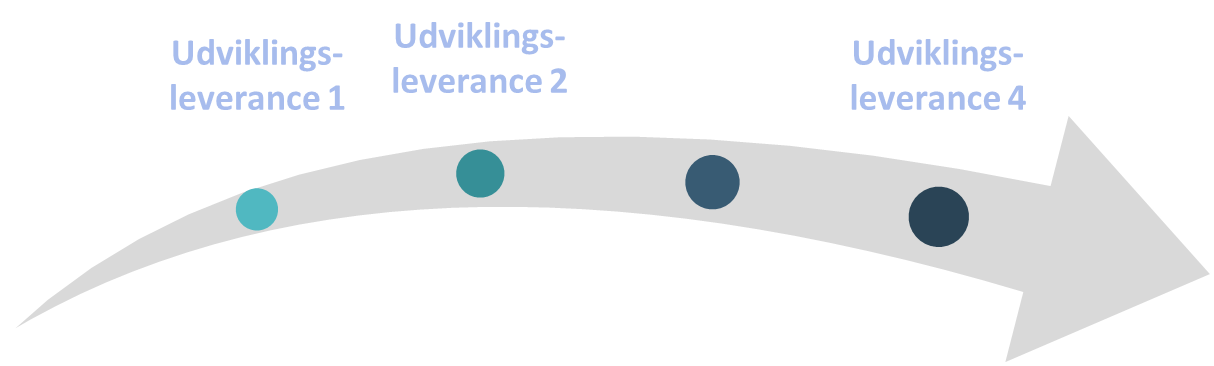 Optimering af løbende indlæsning af data
Side 42
2. MT10 Optimering af totalindlæsning og datamodelændringer: Epics og workshops
Arbejdsgruppe”Data og indlæsning”
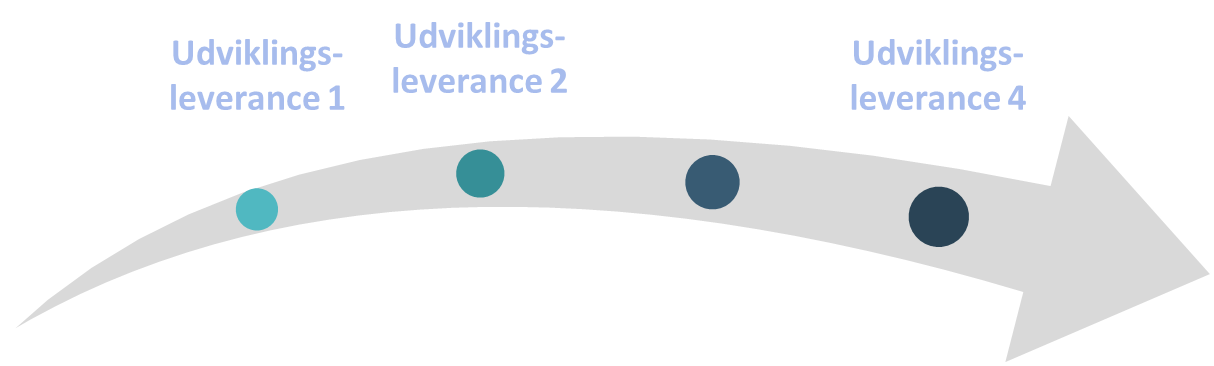 Side 43
3. Workshop til MT10: Optimering af totalindlæsning og datamodelændringer
Arbejdsgruppe”Data og indlæsning”
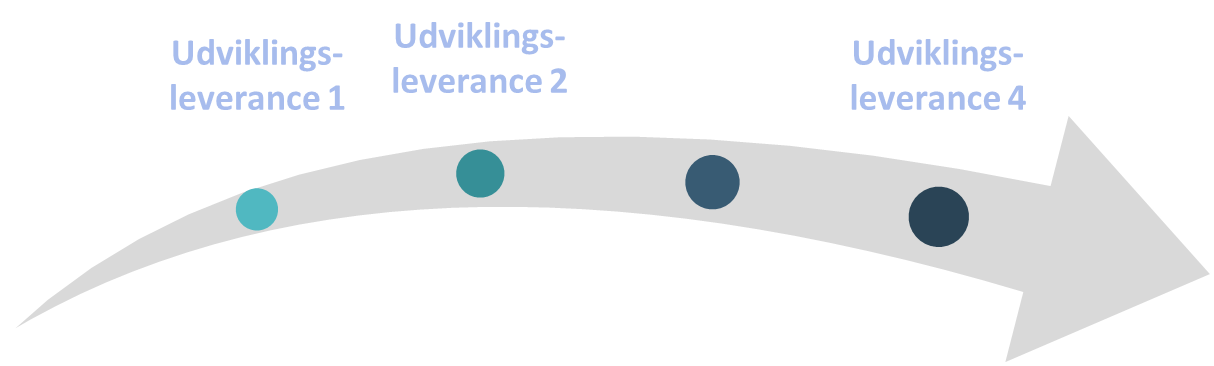 Optimering af totalindlæsning og datamodelændringer
Side 44
Arbejdsgruppen ”Geodata”
1. Moderniseringstiltag i Arbejdsgruppen ”Geodata”
Arbejdsgruppe ”Geodata”
Side 46
2. MT8 Optimering af distribution af Geodata: Epics og workshops
Arbejdsgruppe ”Geodata”
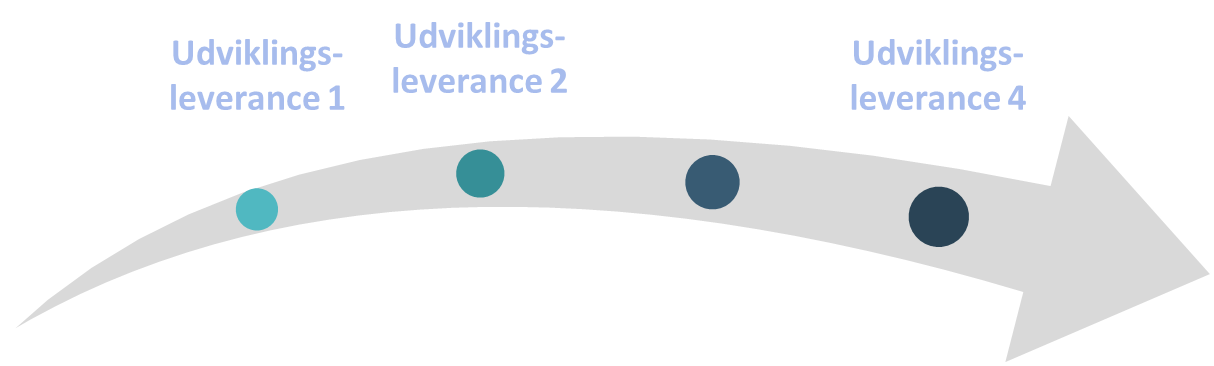 Side 47
3. Workshop til MT8: Optimering af distribution af Geodata
Arbejdsgruppe ”Geodata”
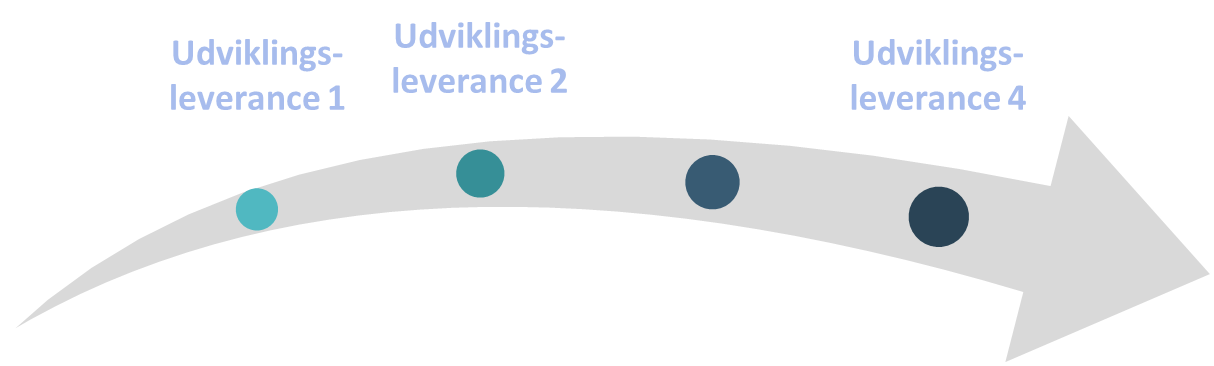 Optimering af distribution af Geodata
Side 48
Arbejdsgruppen ”Infrastruktur services”
1. Moderniseringstiltag i Arbejdsgruppen ”Infrastruktur services”
Arbejdsgruppe ”Infrastruktur services”
Side 50
2. MT6 Stabil og robust modulær IT-arkitektur: Epics og workshops
Arbejdsgruppe ”Infrastruktur services”
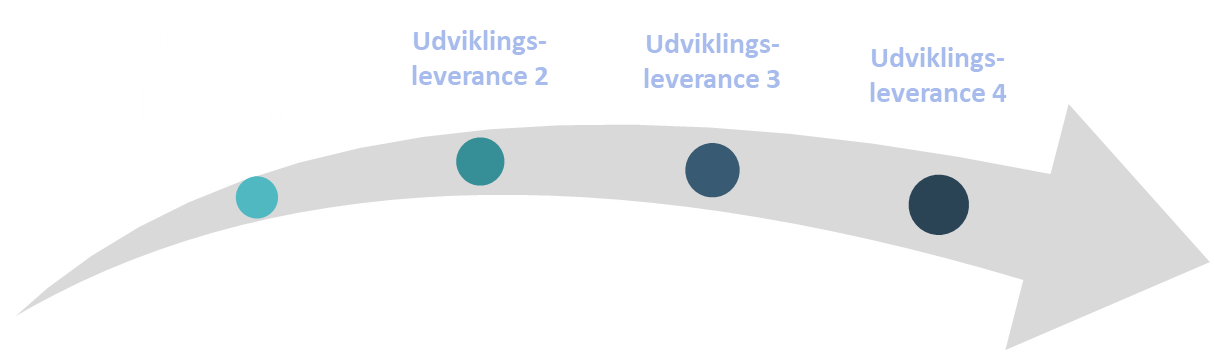 Side 51
3. Workshop til MT6: Stabil og robust modulær IT-arkitektur
Arbejdsgruppe ”Infrastruktur services”
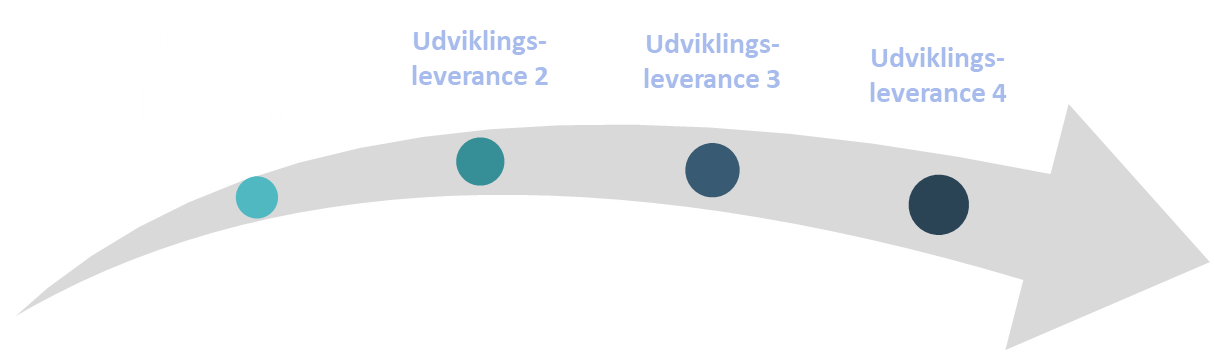 Stabil og robust modulær IT-arkitektur
Side 52
2. MT7i Forbedring og effektivisering af sikkerhed: Epics og workshops
Arbejdsgruppe ”Infrastruktur services”
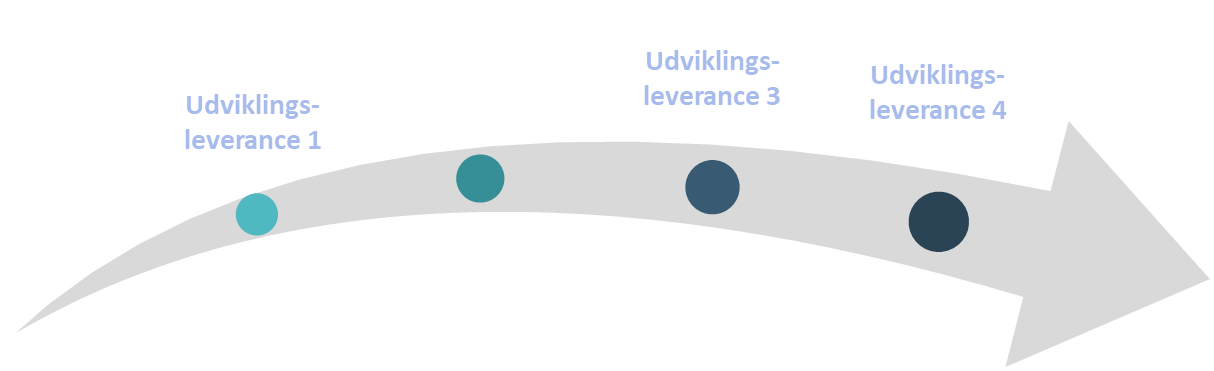 Side 53
3. Workshop til MT7i: Forbedring og effektivisering af sikkerhed
Arbejdsgruppe ”Infrastruktur services”
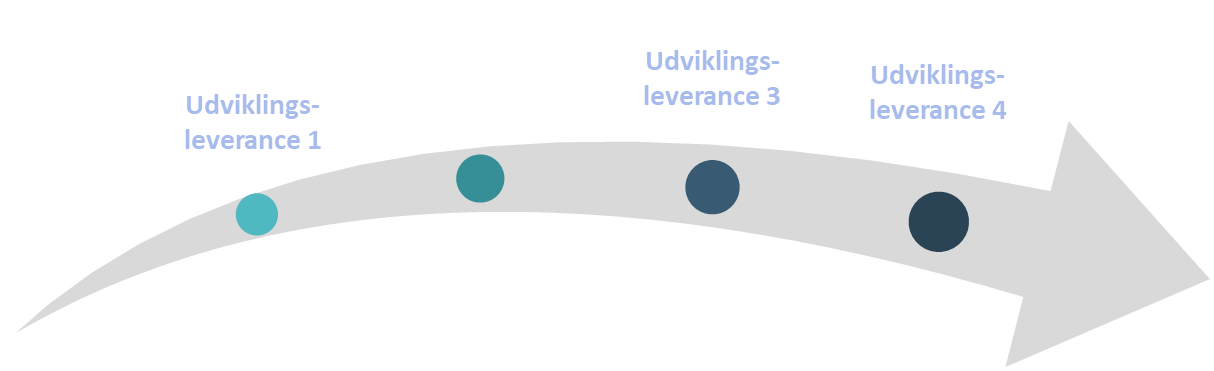 Forbedring og effektivisering af sikkerhed
Side 54
2. MT13 Optimering af logning og overvågning: Epics og workshops
Arbejdsgruppe ”Infrastruktur services”
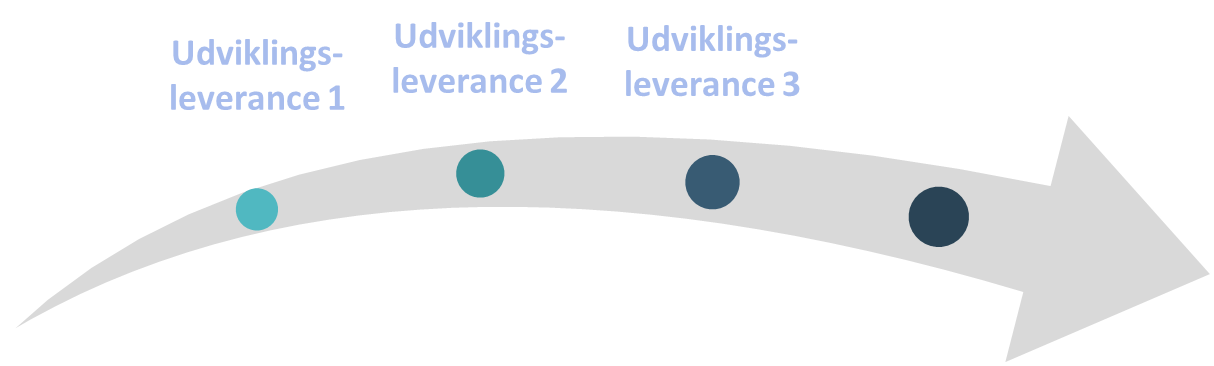 Side 55
3. Workshop til MT13: Optimering af logning og overvågning
Arbejdsgruppe ”Infrastruktur services”
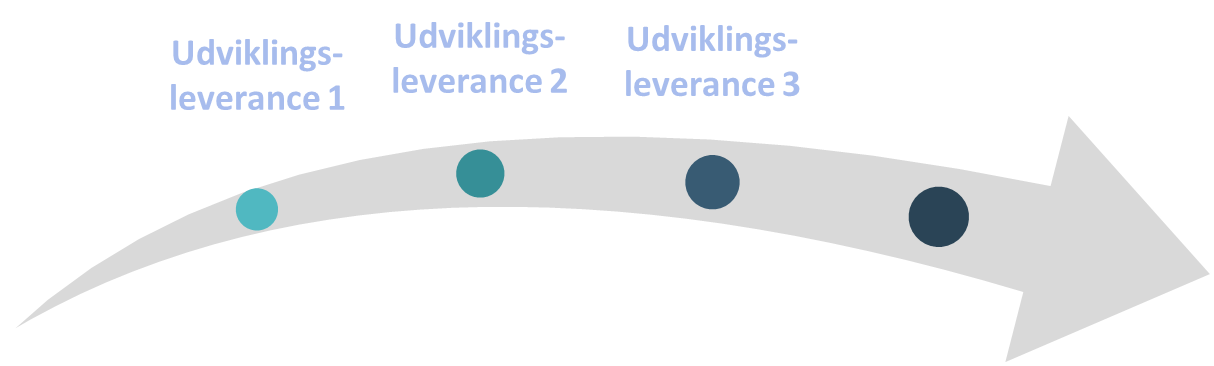 Optimering af logning og overvågning
Side 56
2. MT14i Øget automatisering af test og Testmiljøer: Epics og workshops
Arbejdsgruppe ”Infrastruktur services”
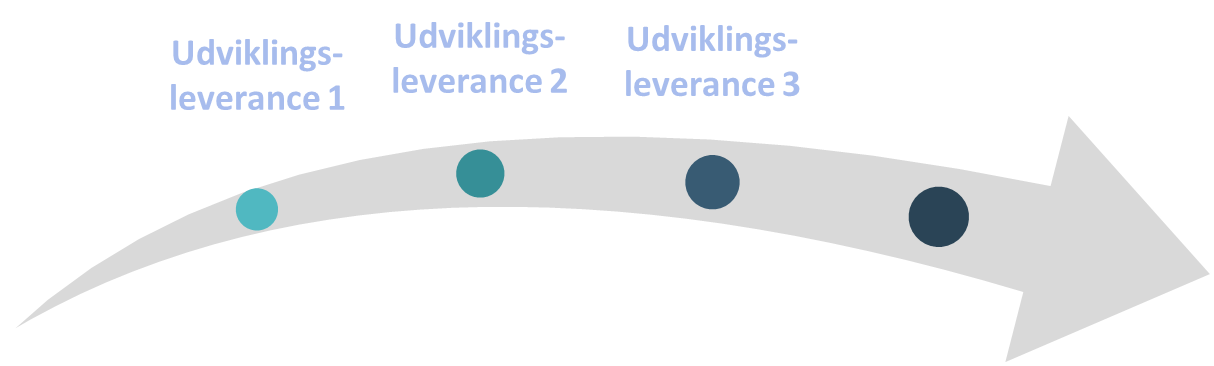 Side 57
* Moderniseringstiltaget for interne interessenter
3. Workshop til MT14i: Øget automatisering af test og Testmiljøer
Arbejdsgruppe ”Infrastruktur services”
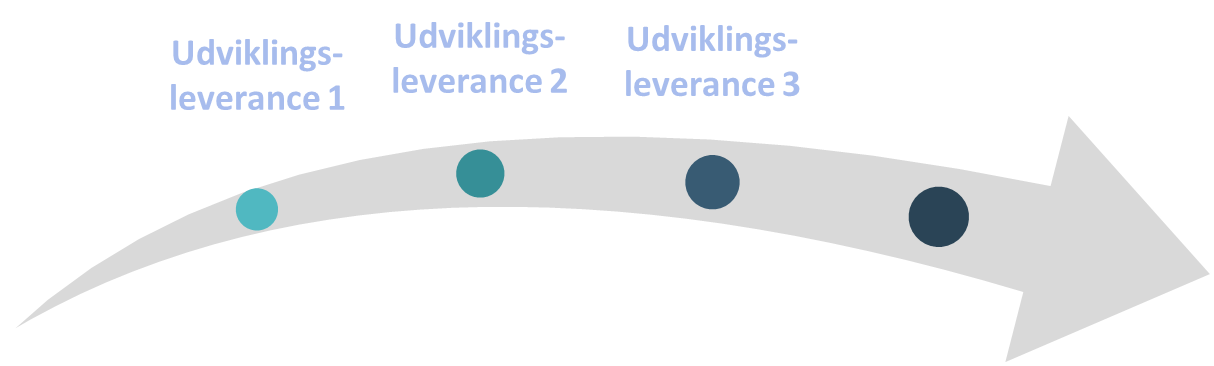 Øget automatisering af test og Testmiljøer
Side 58